DO YOU THINK YOU’RE EMPLOYEES ARE    
                 HEALTHY?
FIND OUT IN
30
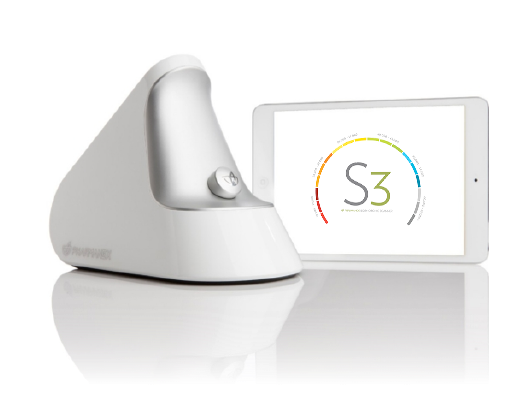 SECONDS!
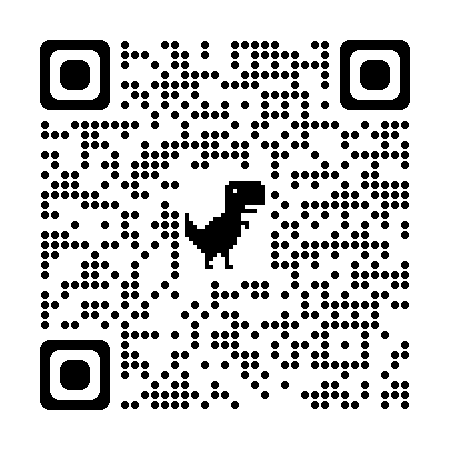 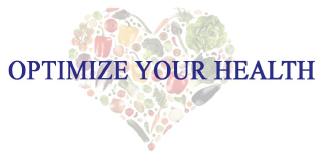 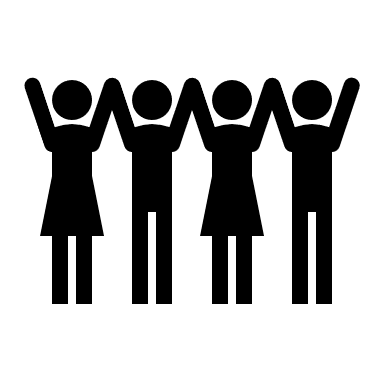 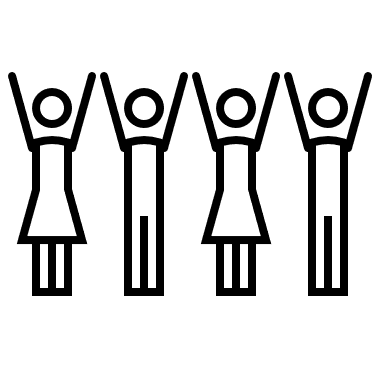 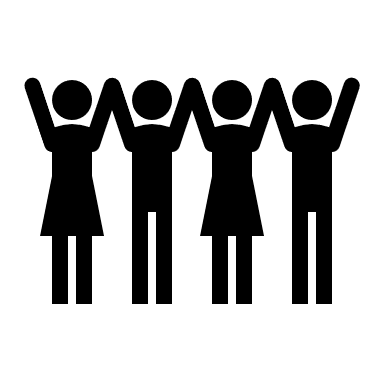 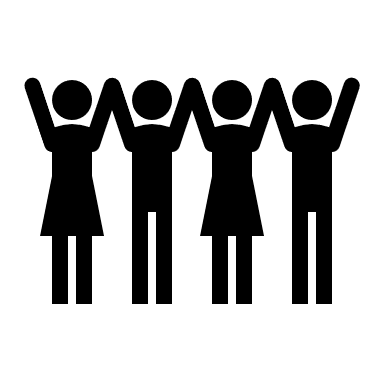 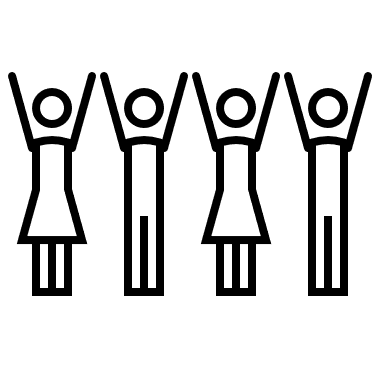 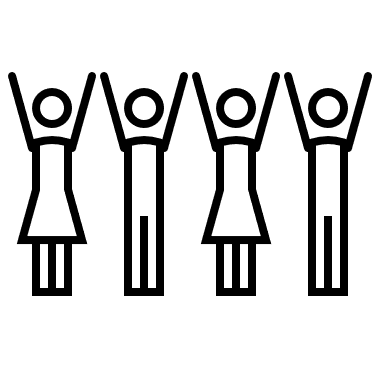 Employee Wellness
 For The Modern Day
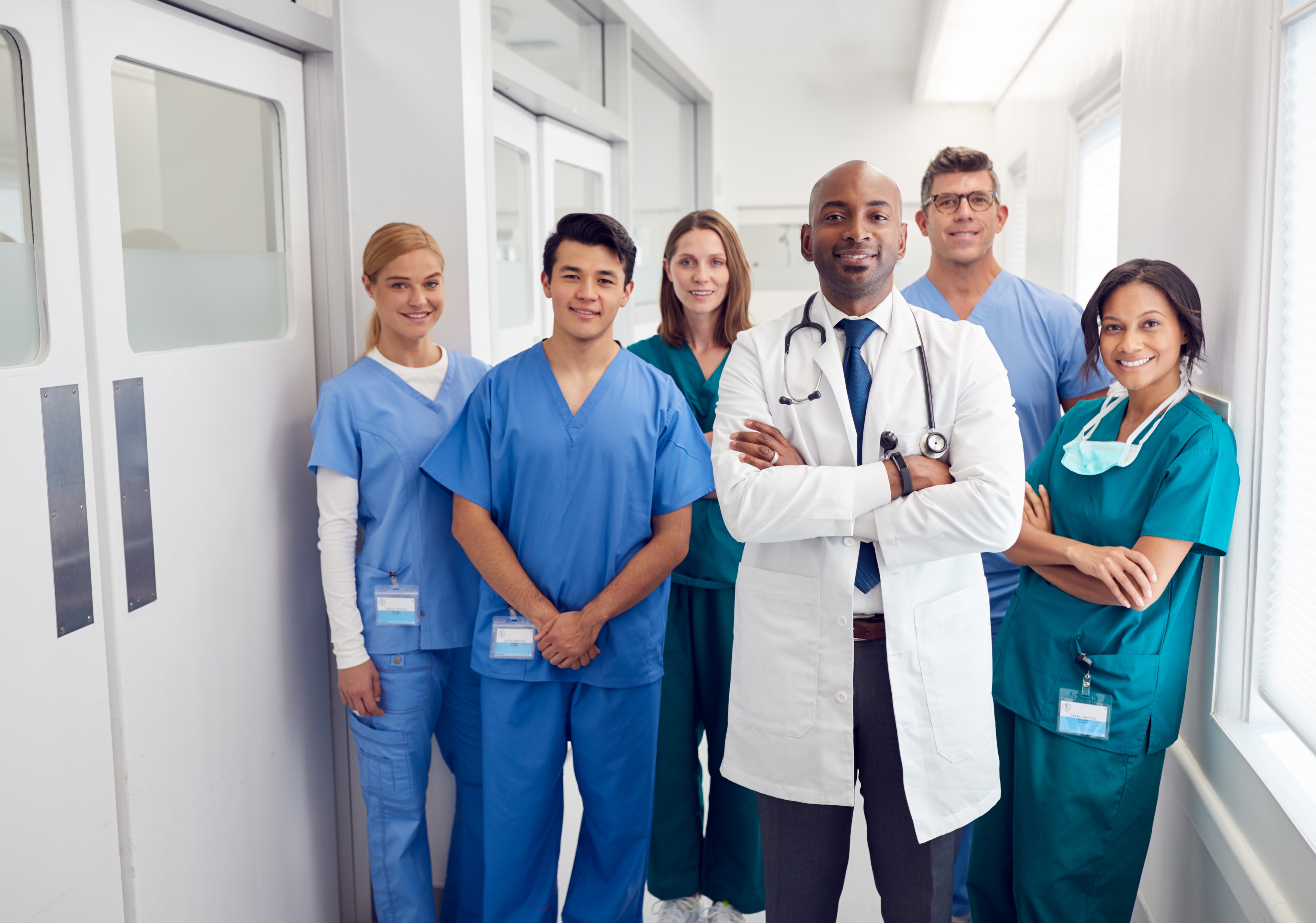 What Doctors Use For        
            Their Patients is Now Available for your Employees
Wellness
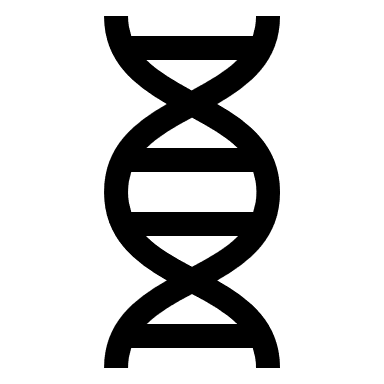 We bring the experience to you
From Your Doctor’s Perspective
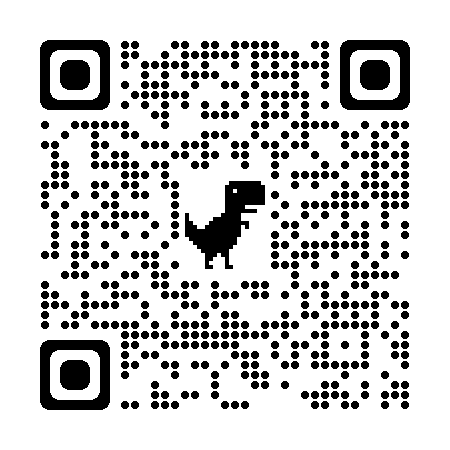 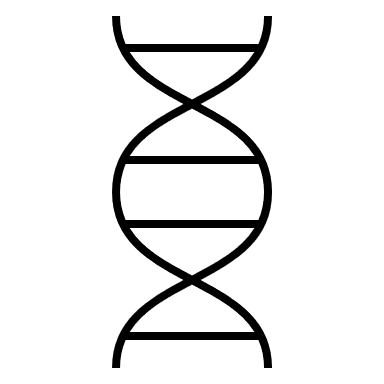 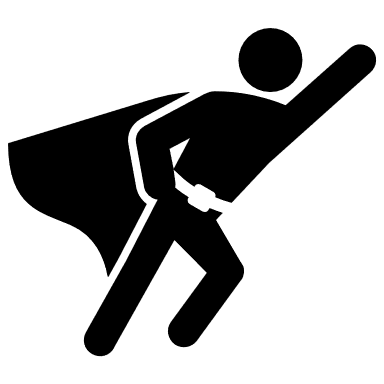 Start Your Journey Towards Better Health
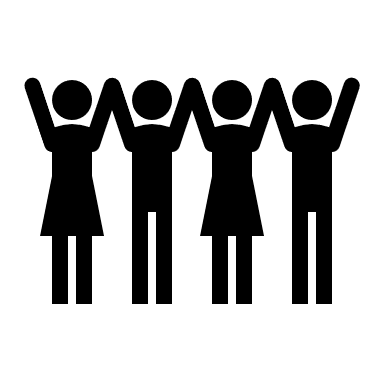 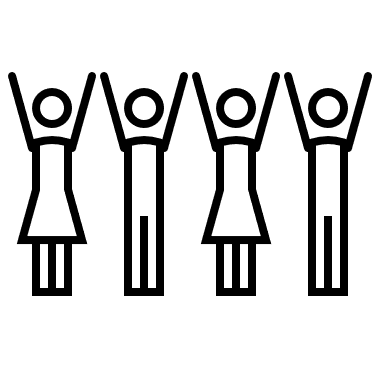 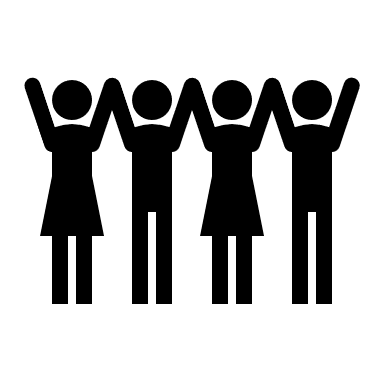 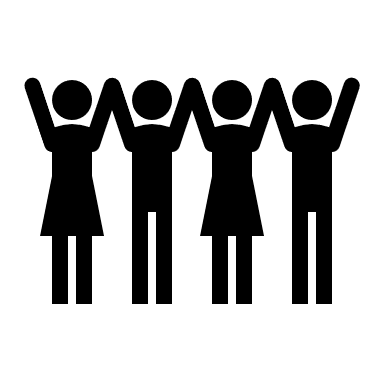 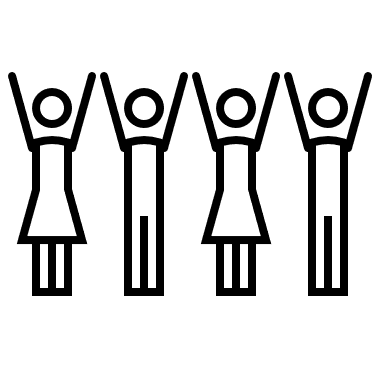 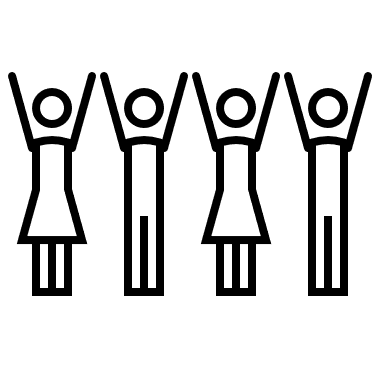 Why Choose Us?
YOUNG
OLD
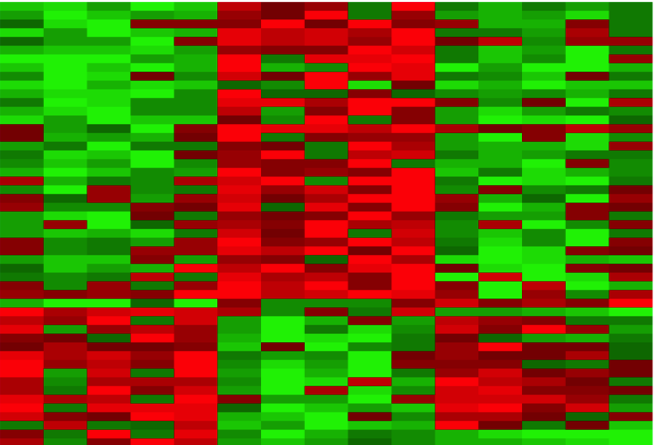 Scientific Disciplines
$60 Million Annual
R&D Budget
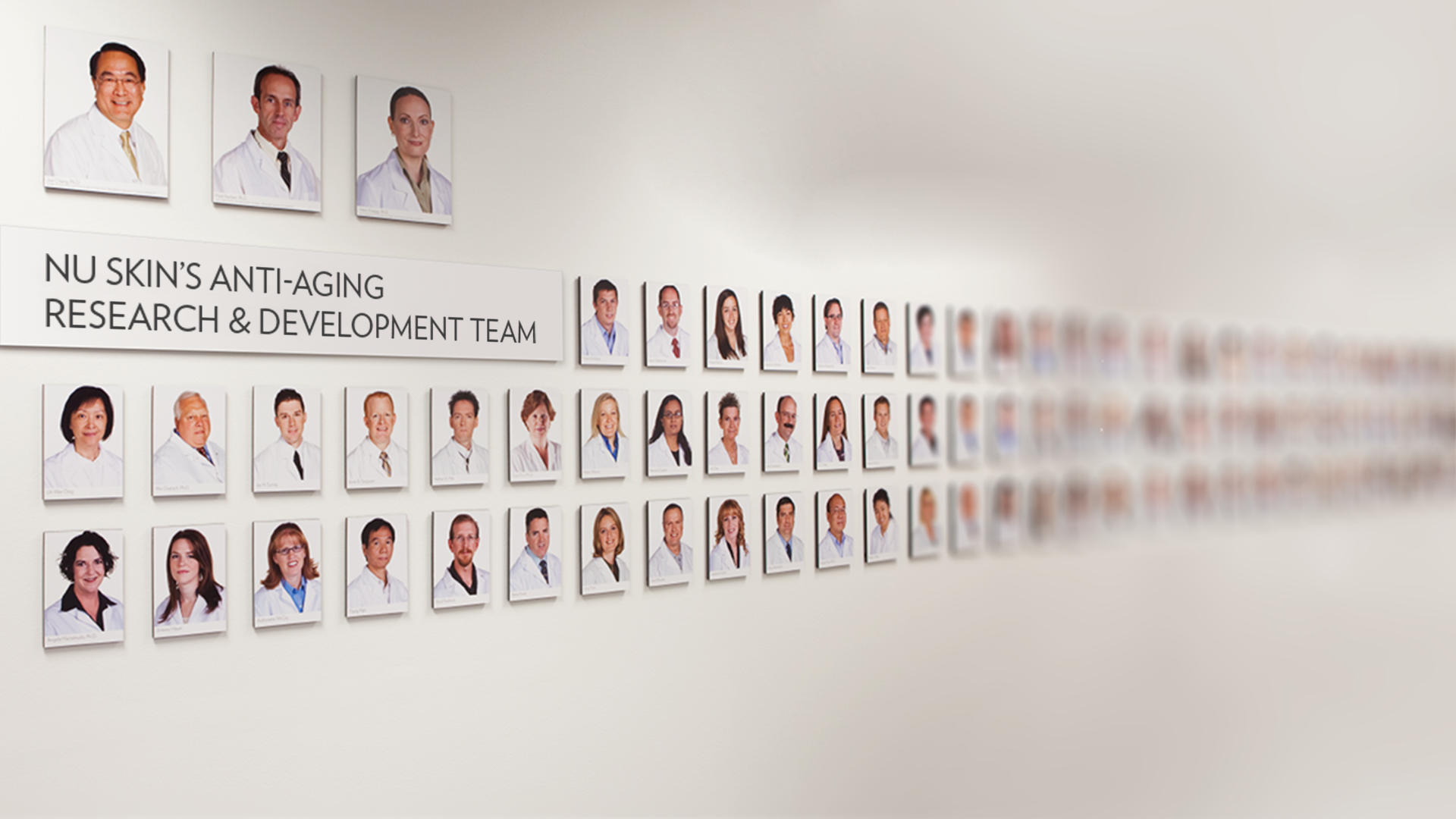 Toxicology
Immunology
Food science
Physics
Biomedical engineering
Nutrition
Medicine
Pharmacology
Biochemistry
Dietetics
Chemistry
75 Full Time Scientist / 40 PHD’s
How We Differ?
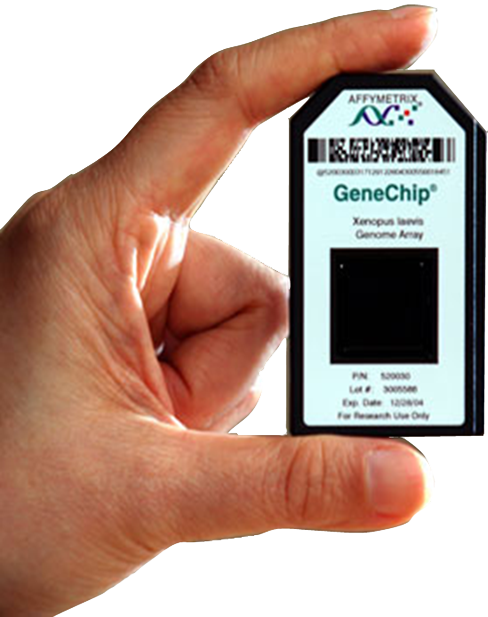 Gene expression profile
True Epigenetics
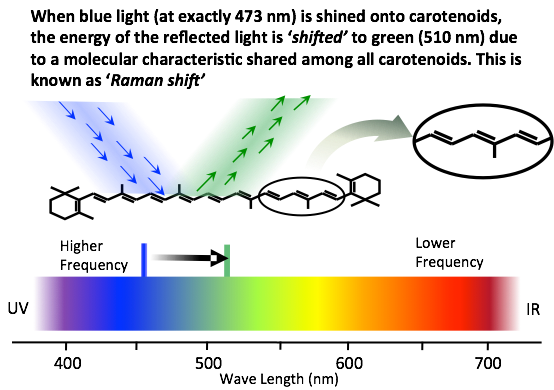 Global Research Facilities
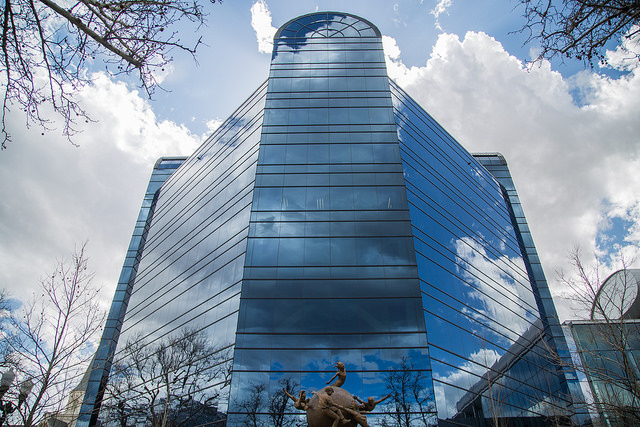 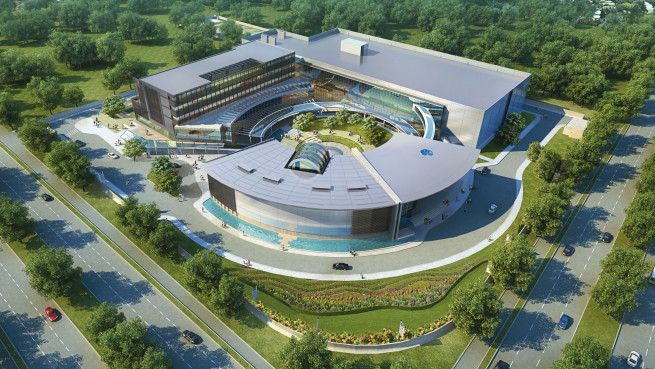 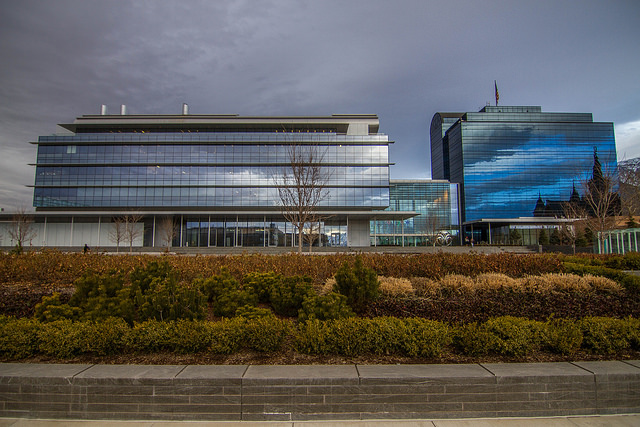 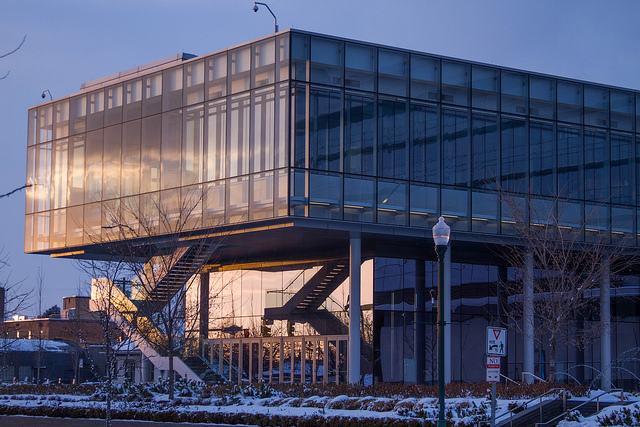 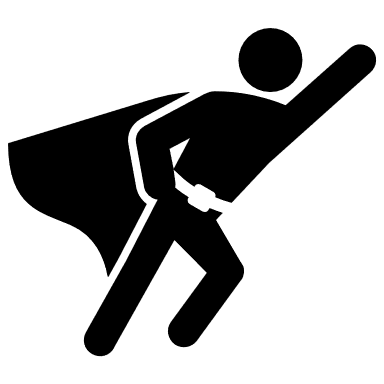 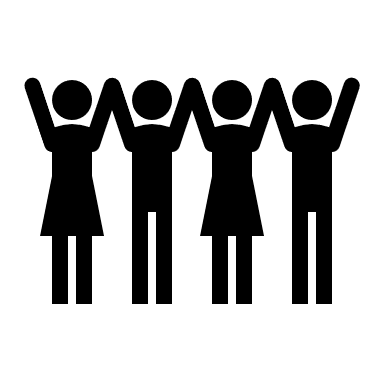 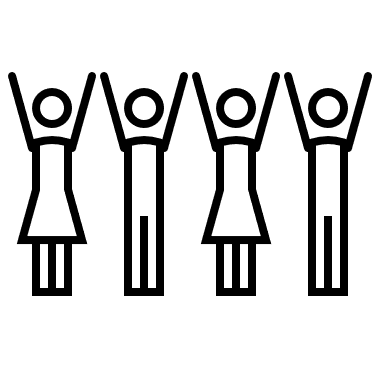 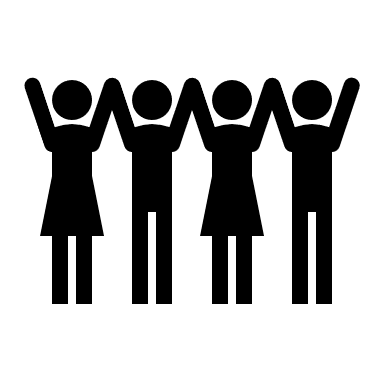 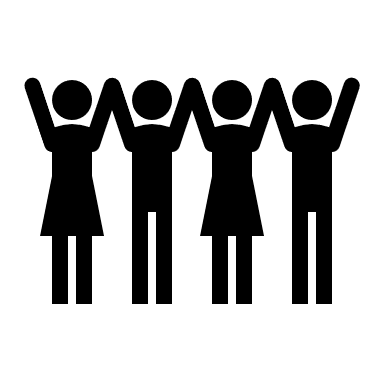 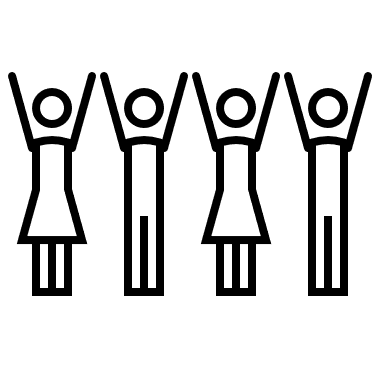 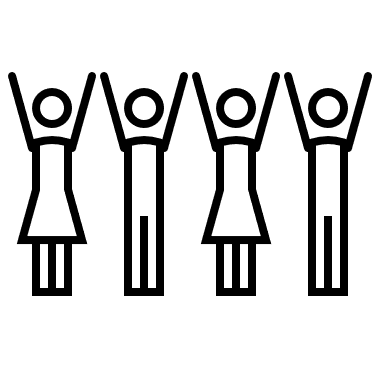 They Did.
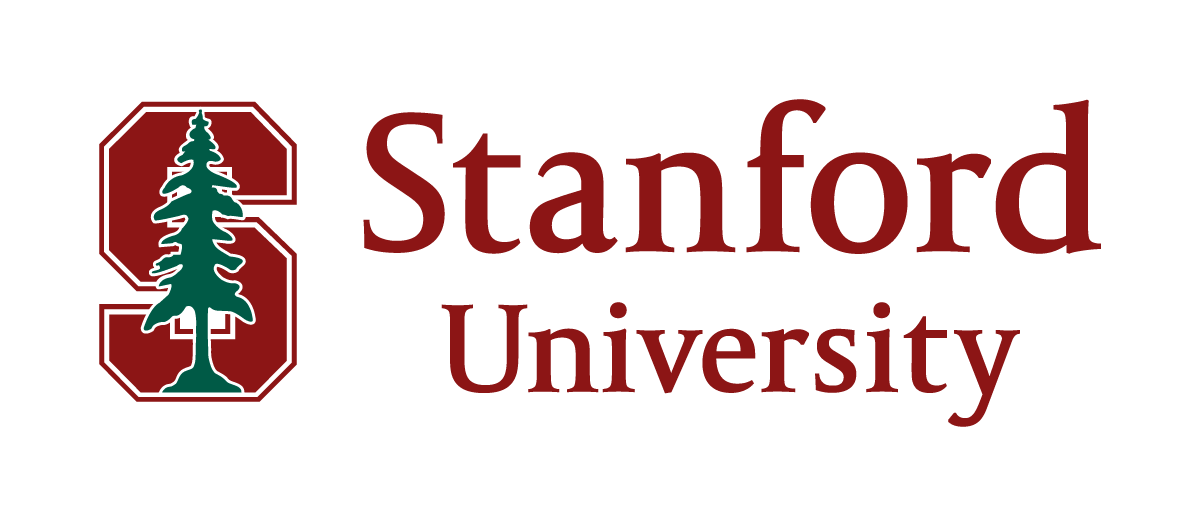 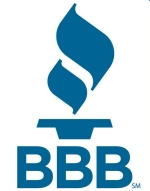 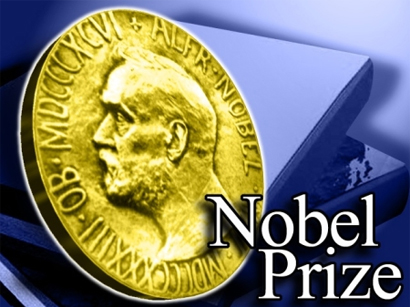 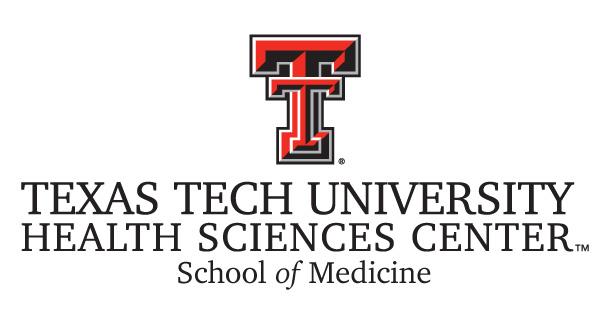 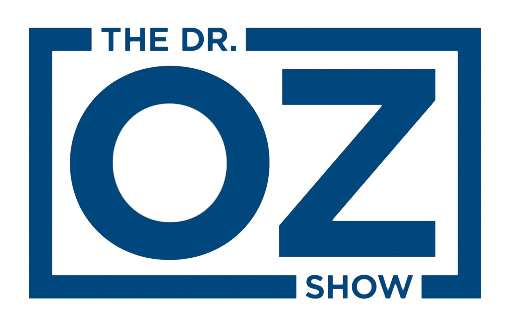 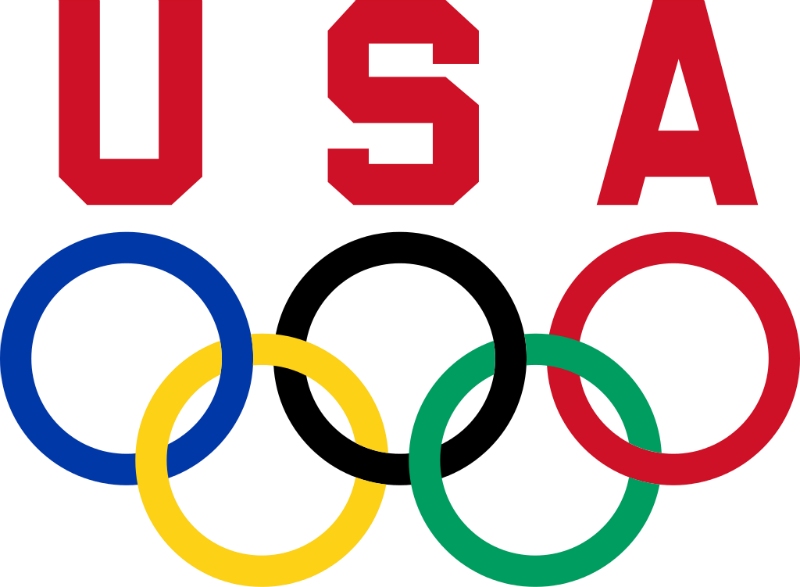 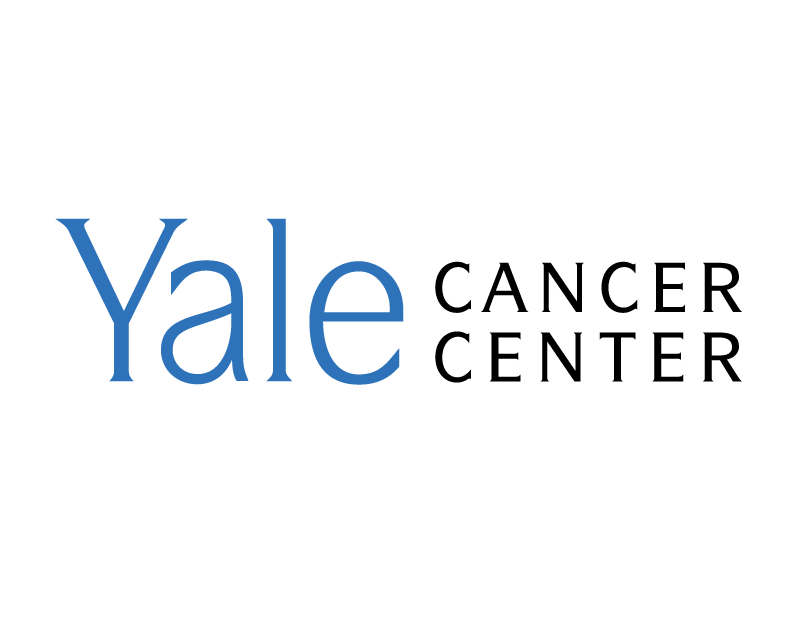 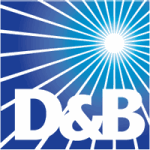 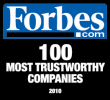 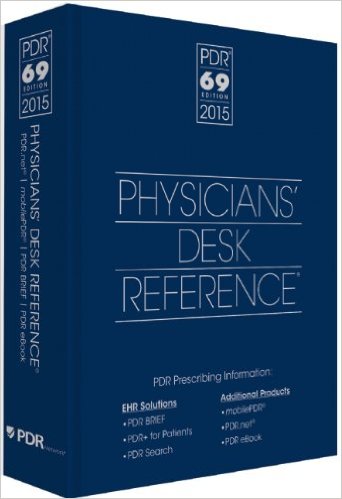 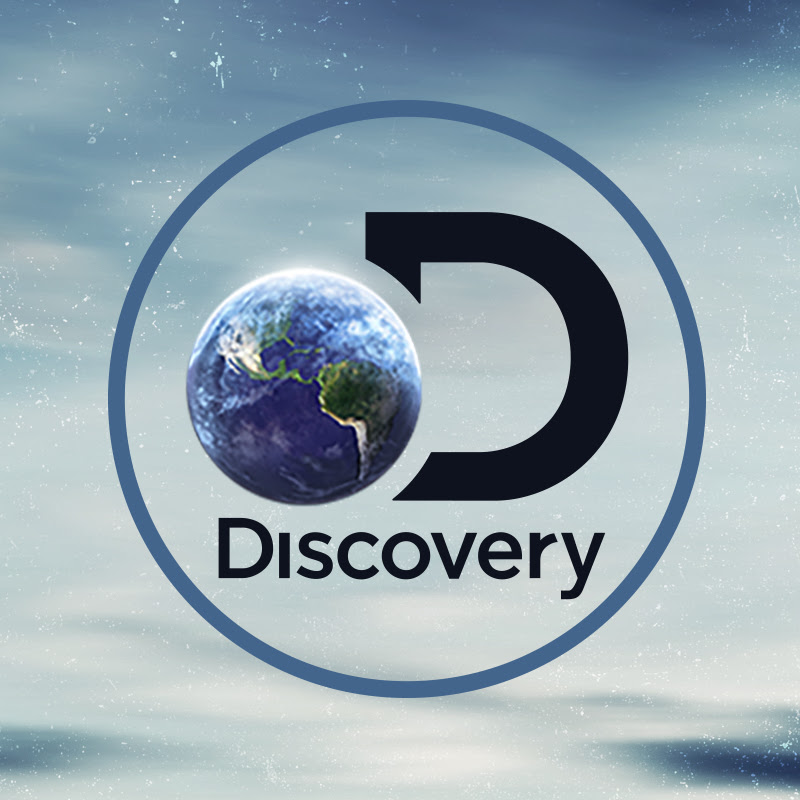 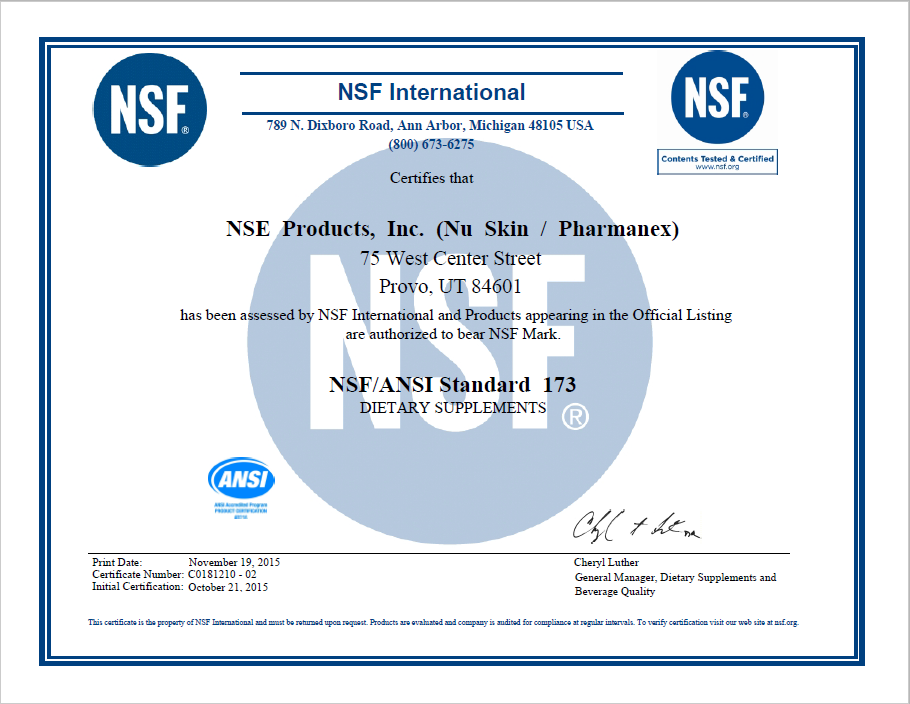 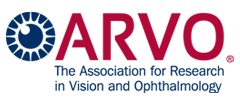 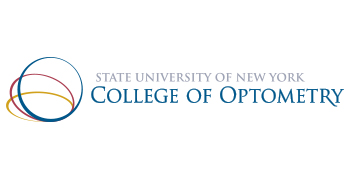 We Only Use Registered Dietitians
Not A Certificate Holder
Visit the Site to Learn More
Not A Coach
Not A Weekend Warrior
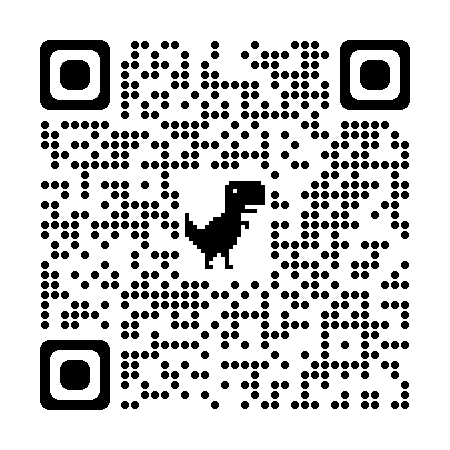 A Registered Dietitian + There is Difference!
How this Benefits you?
Surveys found from the Employee Benefit Advisor show that the total cost of a wellness program is between $150 and $1,200 per employee per year.
90% Cheaper 
than the Rest!
$AVES YOU Money
Healthier Employees
Less Sick Days
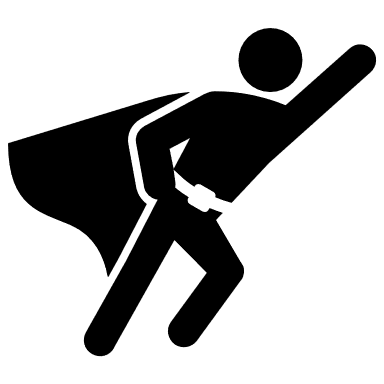 Improve Retention
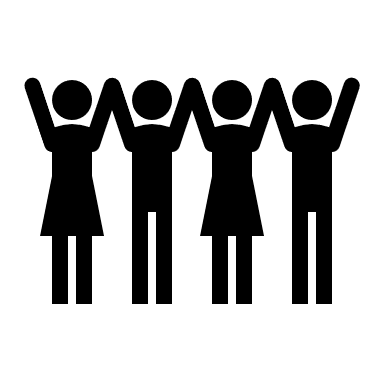 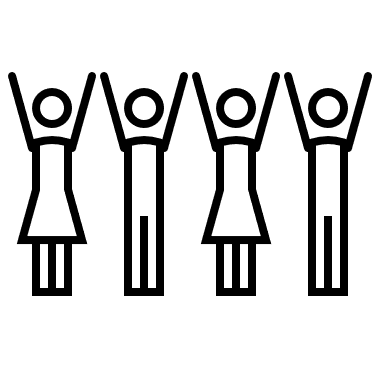 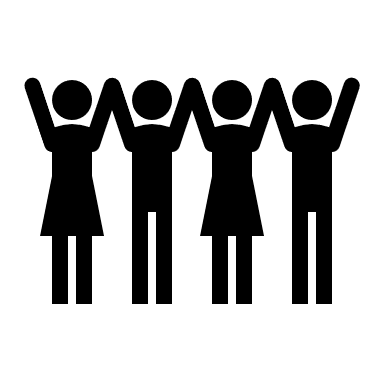 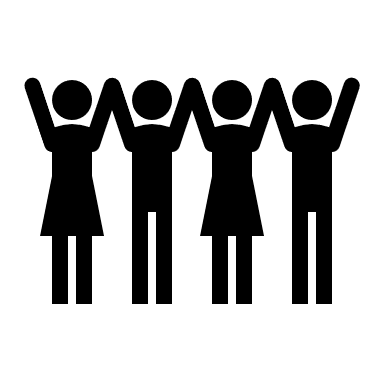 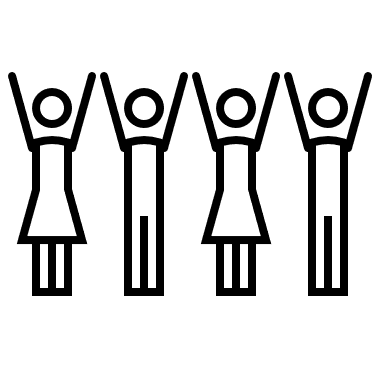 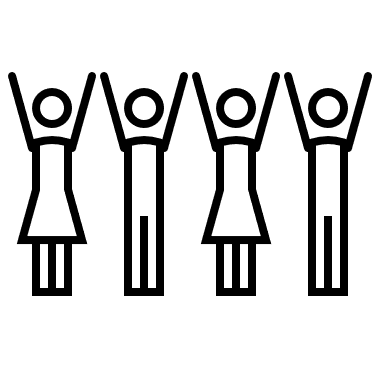 Finally, a powerful wellness program made affordable for smaller businesses, who are the backbone of America
Access to Registered Dietitians*
Personal Link to Bio-Dietitian Website
On Site Diagnostic Testing
Annual Testing
Semi-annual Validation Testing for enrolled EEs
Health and Wellness Education
Monthly News Letter
Medical grade nutraceuticals with Money Back Guarantee
HSA FSA – Maximize Programs
Full Customizable Programs
* Billed separately and covered by most insurances
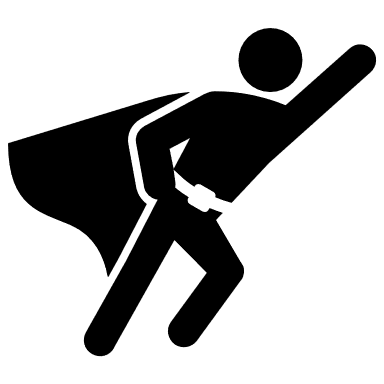 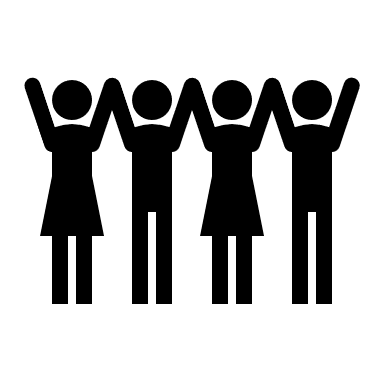 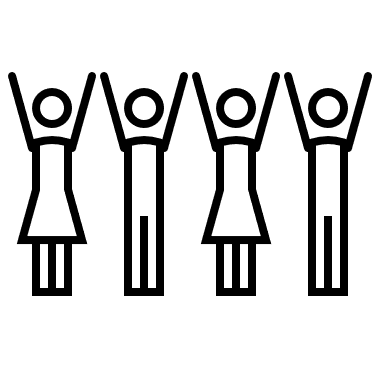 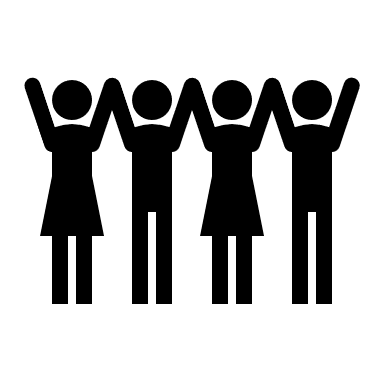 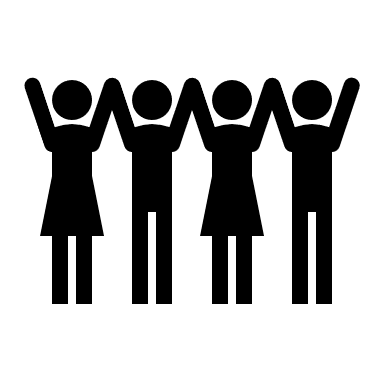 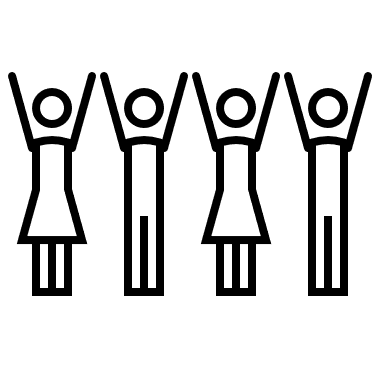 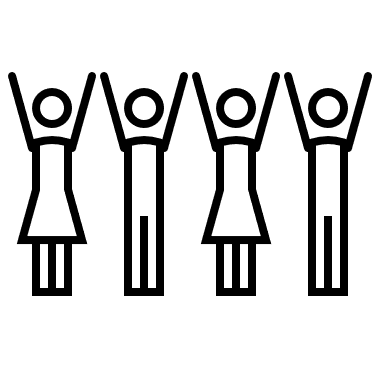 Signing up is Easy,
Just Complete This Form
Select Your Company Size
Number of EEs		Annual Cost*
0-25					$150
26-50					$275
51-75					$375
76-100				$450
>100					$500
*$25 charge for each additional location
** Ask about additional options for large employers
Business Name: ______________________
Business Address: ____________________________________
Tax ID: _______________
Billing:
Credit Card Number:__________________
Expiration: _______________	CVV:_____________
Address _____________________________________________
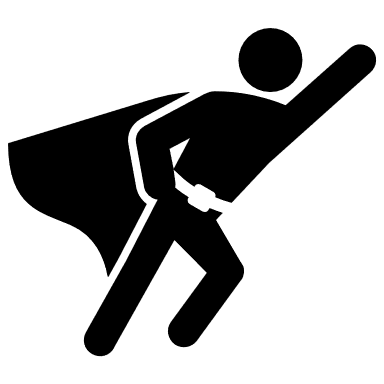 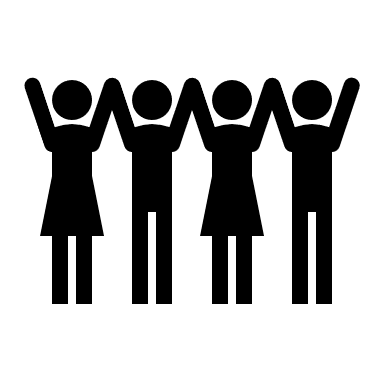 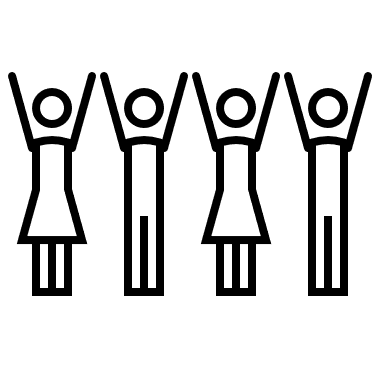 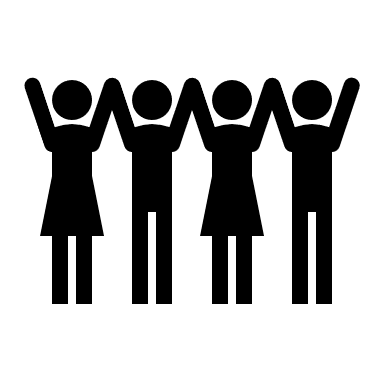 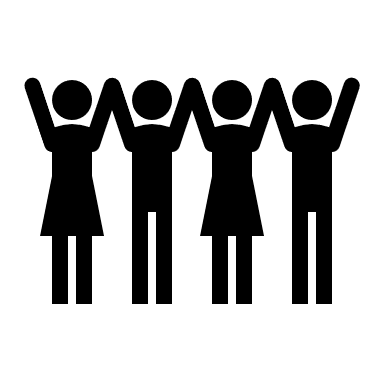 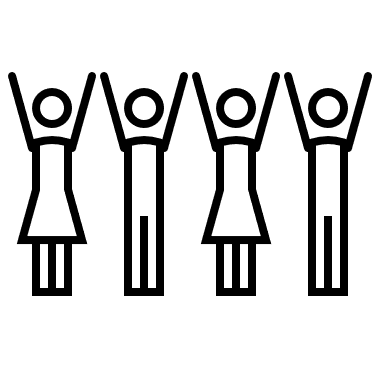 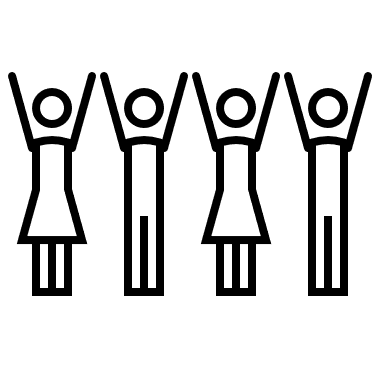